Vylučovanie a močová sústava stavovcov
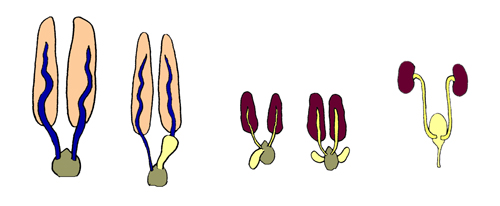 Vylučovanie
organizmus sa zbavuje nepotrebných látok:
Funkcia močovej sústavy stavovcov
súvisí s telovými tekutinami
odstraňuje z tela nadbytočnú vodu, soli a iné tekuté odpadové látky
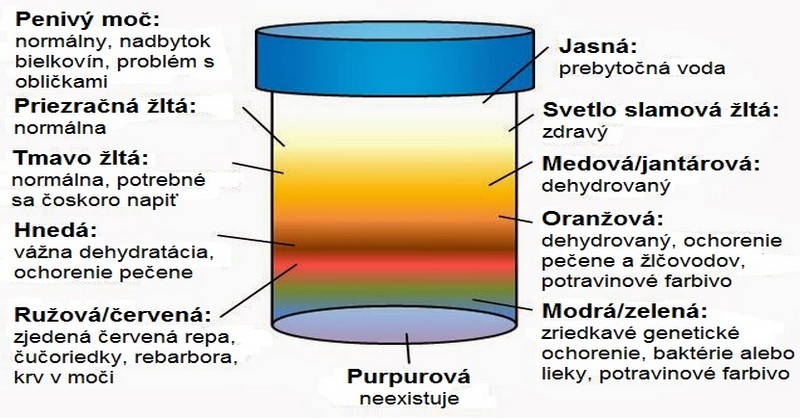 Stavba močovej sústavy
obličky:  sú párový orgán, ich základnou stavebnou jednotkou je nefrón
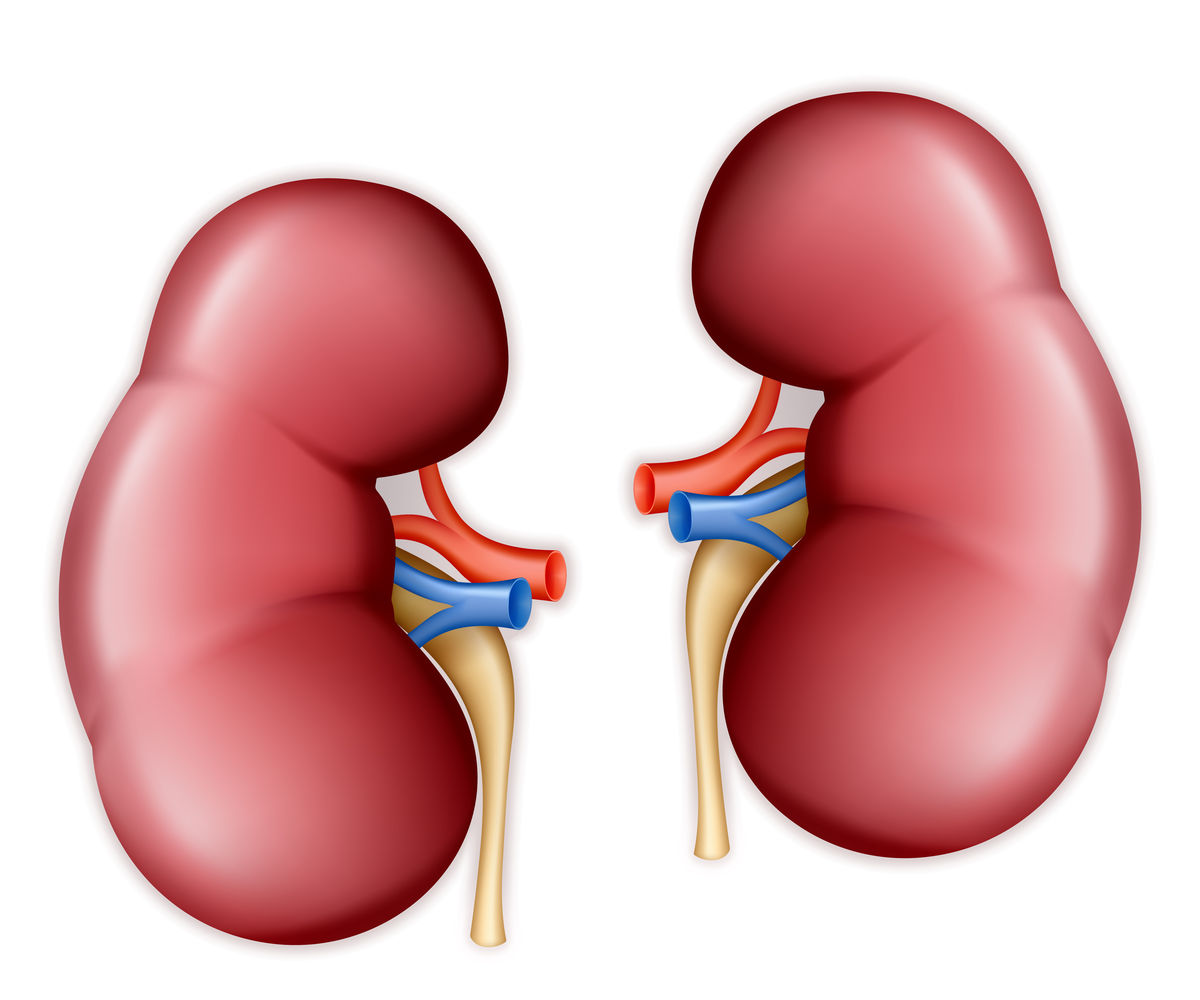 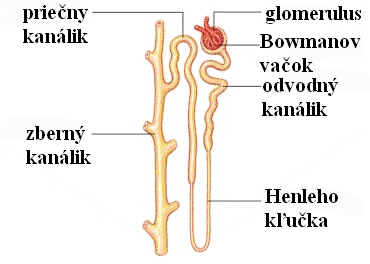 močovody – vedú moč do močového mechúra
močový mechúr – slúži na zbieranie moču
močová rúra resp. kloaka – vývod močovej sústavy von z tela
		Zopakujme si: Ktoré živočíchy majú kloaku?
			           Na čo slúži?
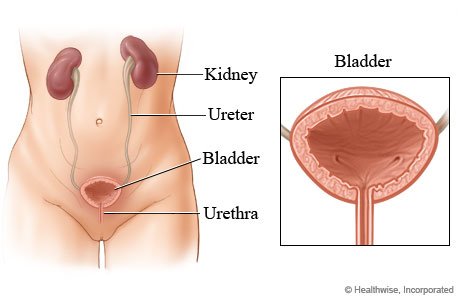 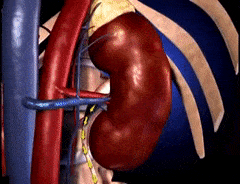 1. Ryby
majú nepravé pásikové obličky
močová sústava končí močovou rúrou
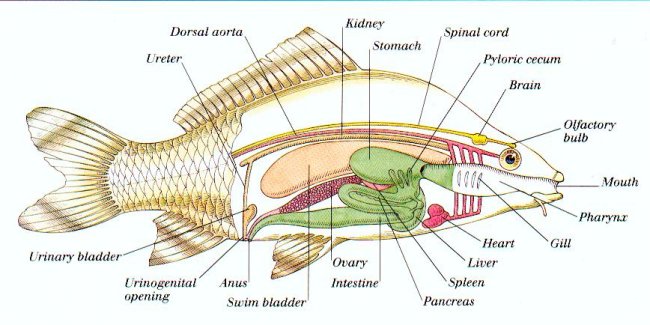 2. Obojživelníky
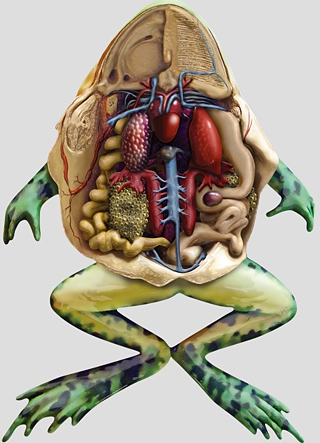 nepravé obličky sú uložené po bokoch chrbtice
močová sústava končí kloakou
3. Plazy
majú pravé párové obličky
močová sústava končí kloakou
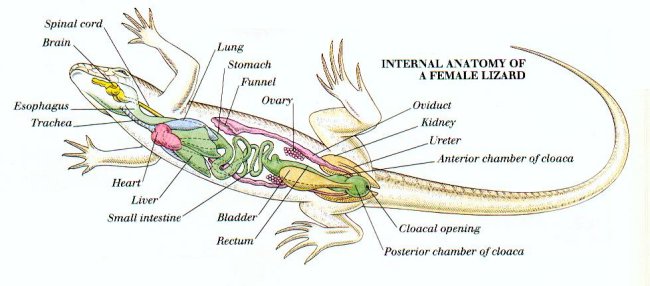 4. Vtáky
majú pravé párové obličky
močovody ústia do kloaky
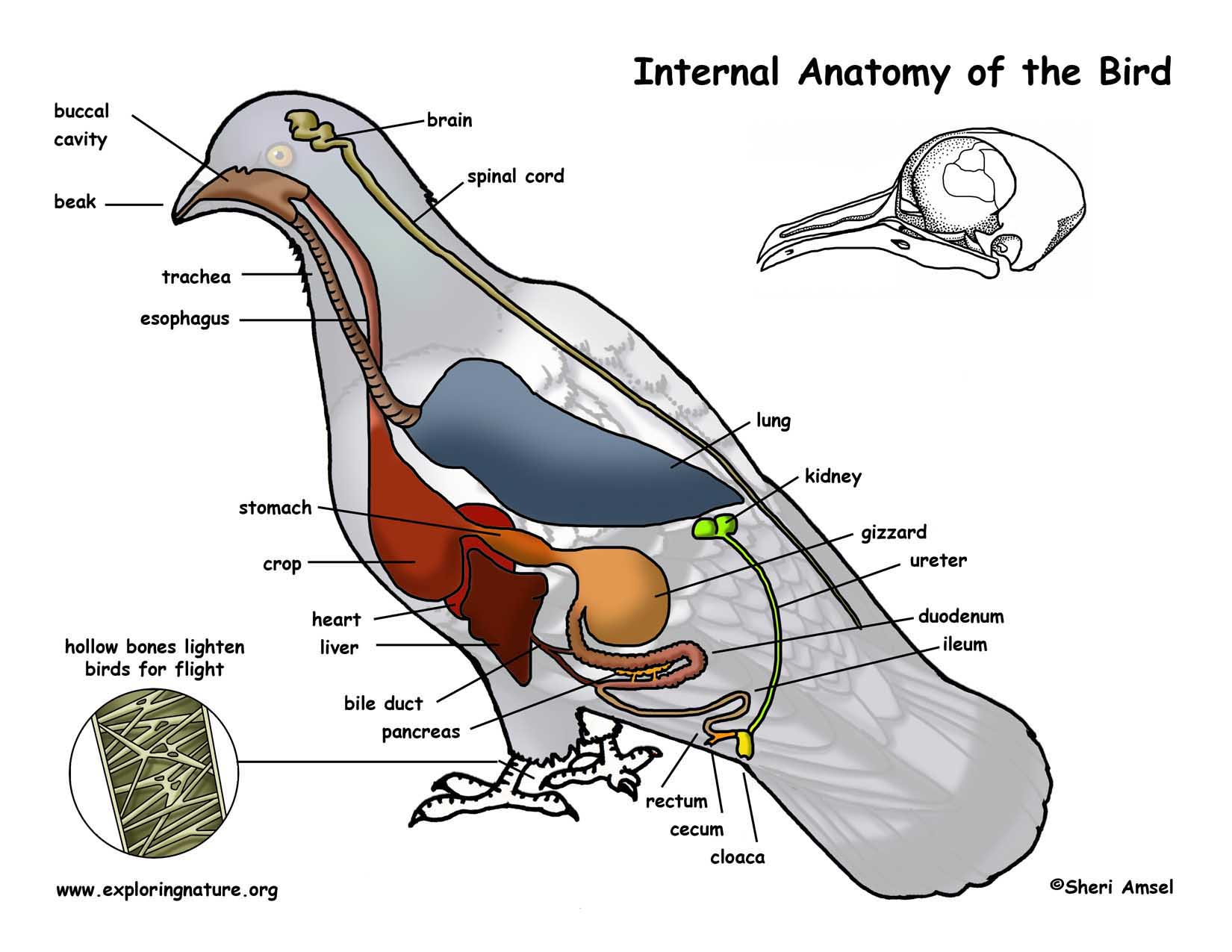 5. Cicavce
majú pravé párové obličky
močovody ústia do močového mechúra
močová sústava končí močovou rúrou, ktorá je u samcov dlhšia
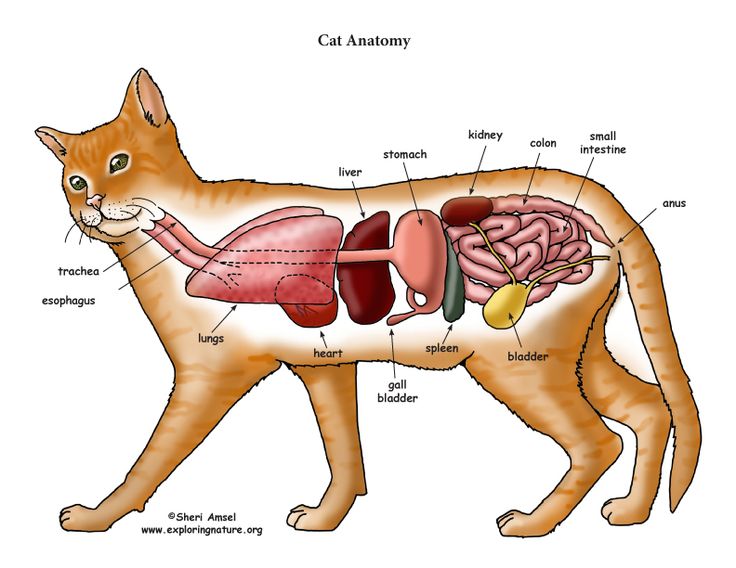 Ďakujem za pozornosť
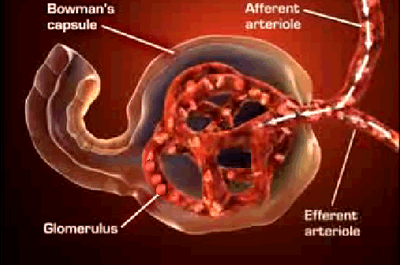